PROPOSTA DE REGULAMENTAÇÃO DO MARCO REGULATÓRIO DO 3º SETOR NO ÂMBITO DO PODER EXECUTIVO FEDERAL
Retrato do setor 2010
290.692 fundações e associações sem fins lucrativos
Parcerias OSC em números
Referência 2015, parcerias com a União.
Fonte: Painel Siconv
A Lei 13.019/2014 e alterações – principais inovações
Abrangência Nacional
Administração direta e indireta da União, Estados, Distrito Federal e Municípios.
Instrumentos jurídicos próprios
Termo de Fomento, Termo de Colaboração e Acordo de Cooperação -  parcerias com e sem recursos financeiros.
Não será mais permitida a exigência de contrapartida financeira, sendo facultativa a de bens e serviços.
Contrapartida facultativa
Atuação em rede
Execução descentralizada, com concentração da responsabilidade sobre a entidade celebrante.
Remuneração da equipe de trabalho
Autorização expressa de remuneração de pagamento de equipe de trabalho, com encargos sociais inclusos.
Remuneração de custos indiretos
Autorização expressa de remuneração de custos indiretos (despesas administrativas de consumo, estrutura e gestão).
Controle de resultados
Acompanhamento e avaliação focados nos resultados alcançados frente às metas previstas.
A regulamentação no âmbito da União
A regulamentação no âmbito da União
A regulamentação no âmbito da União
A regulamentação no âmbito da União
A regulamentação no âmbito da União
A regulamentação no âmbito da União
A regulamentação no âmbito da União
A regulamentação no âmbito da União
A regulamentação no âmbito da União
A regulamentação no âmbito da União
A regulamentação no âmbito da União
Obrigado.


Marcos Rezende
Coordenador-Geral de Auditoria das áreas de planejamento, orçamento e gestão

DEPOG/DE/SFC/CGU-PR
2020 7224
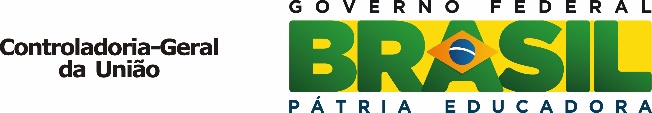